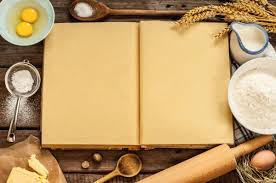 Регіональний центр професійно – технічної освіти № 1
 м. Кременчука
На допомогу  обраній професії
Підготували:
Завідувач  бібліотеки  Світлана Безкровна 
Бібліотекар  Олеся Микитенко
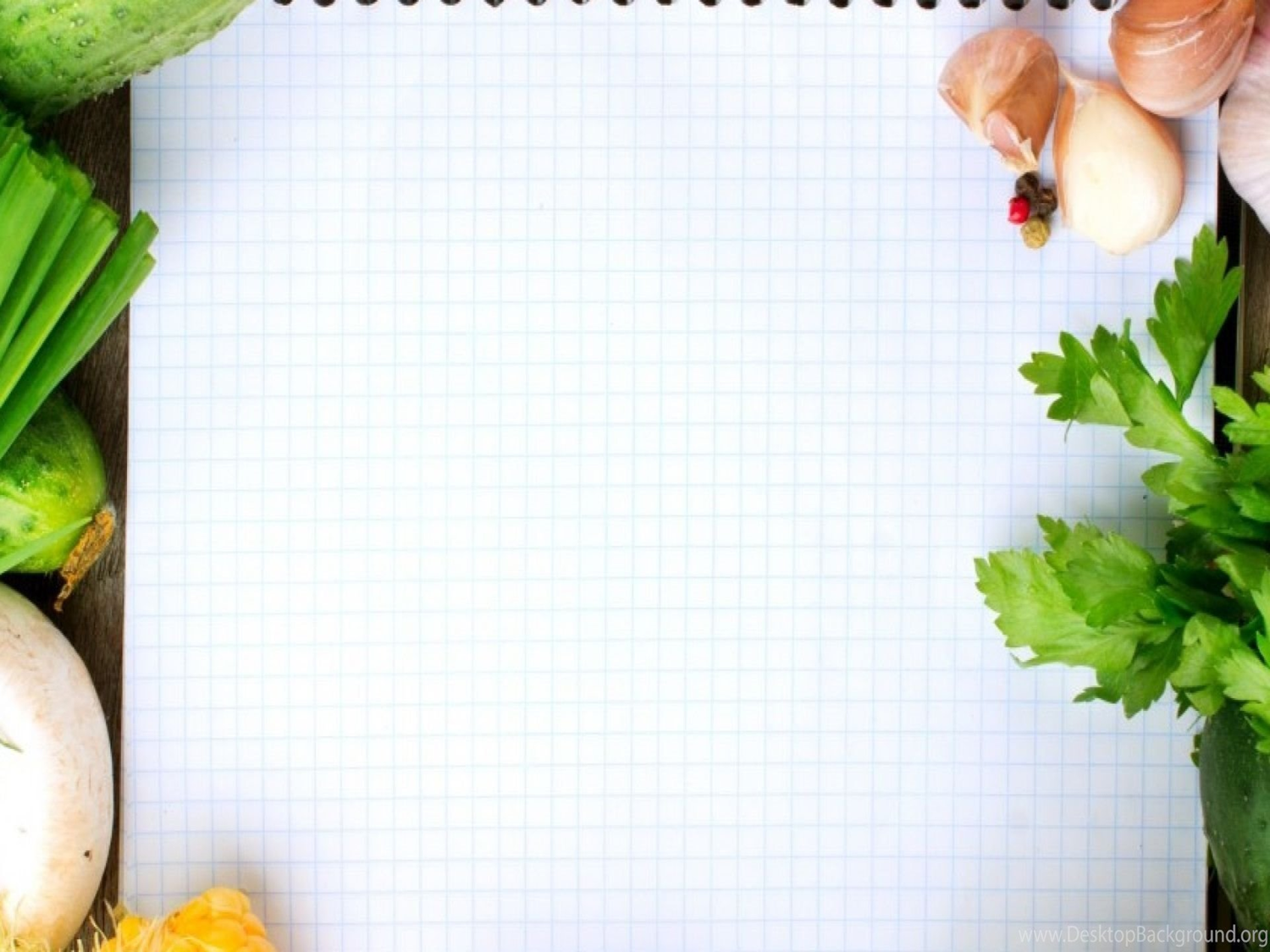 Професія кухар – одна з найважливіших у людському суспільстві. Вона необхідна у повсякденному житті. Одна з найдавніших і вічно сучасна професія. Добрий кухар цінується у всі часи і у всіх народів. Про кухарів, їх мистецтво складають прислів’я і приказки, розповідають легенди.
Сучасний кухар – це одночасно професіонал, художник, дієтолог, психолог і, навіть, чарівник.
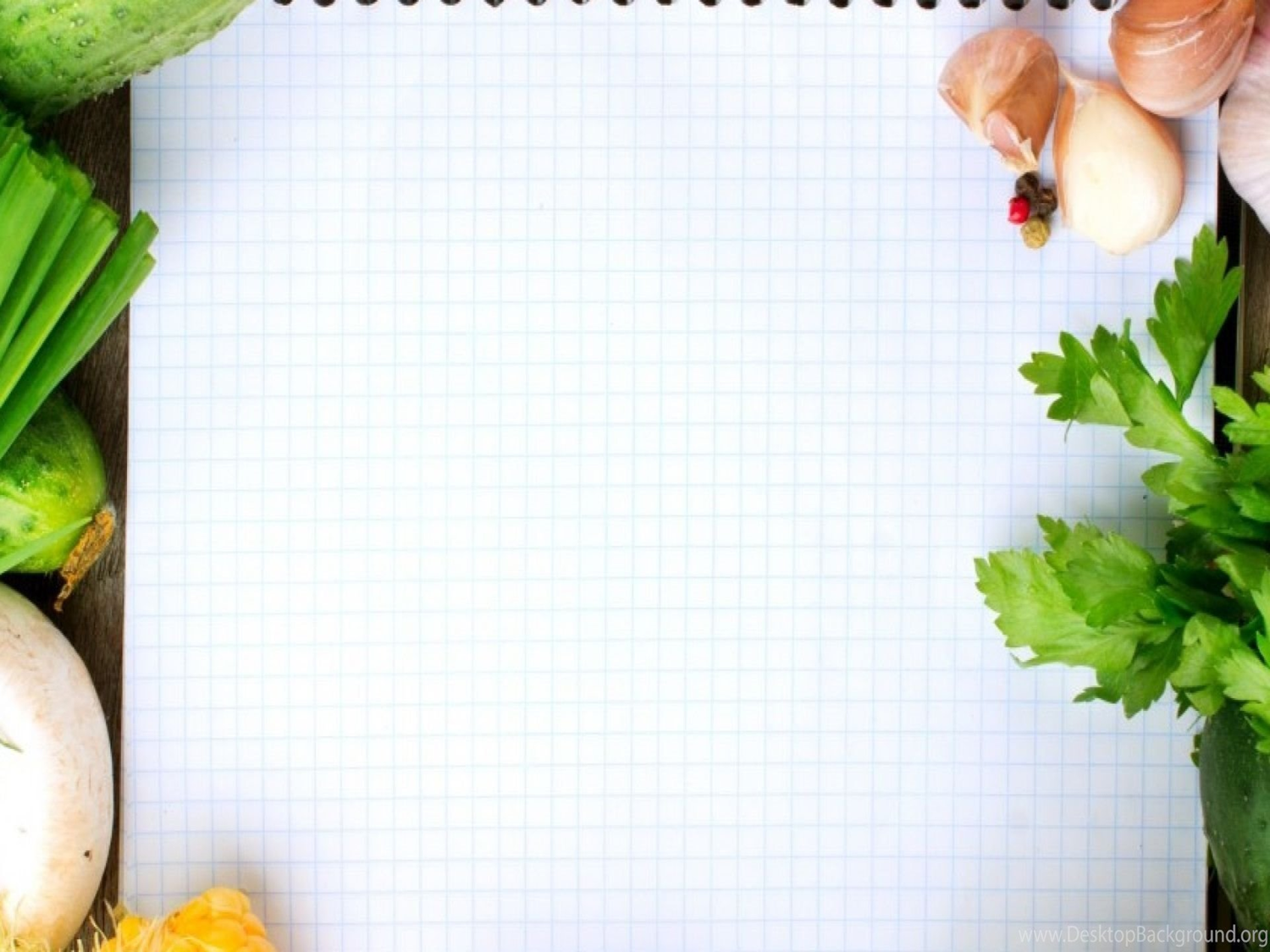 БІБЛІОТЕКА РЕКОМЕНДУЄ
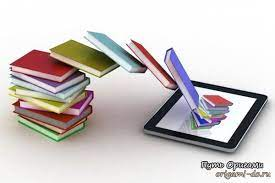 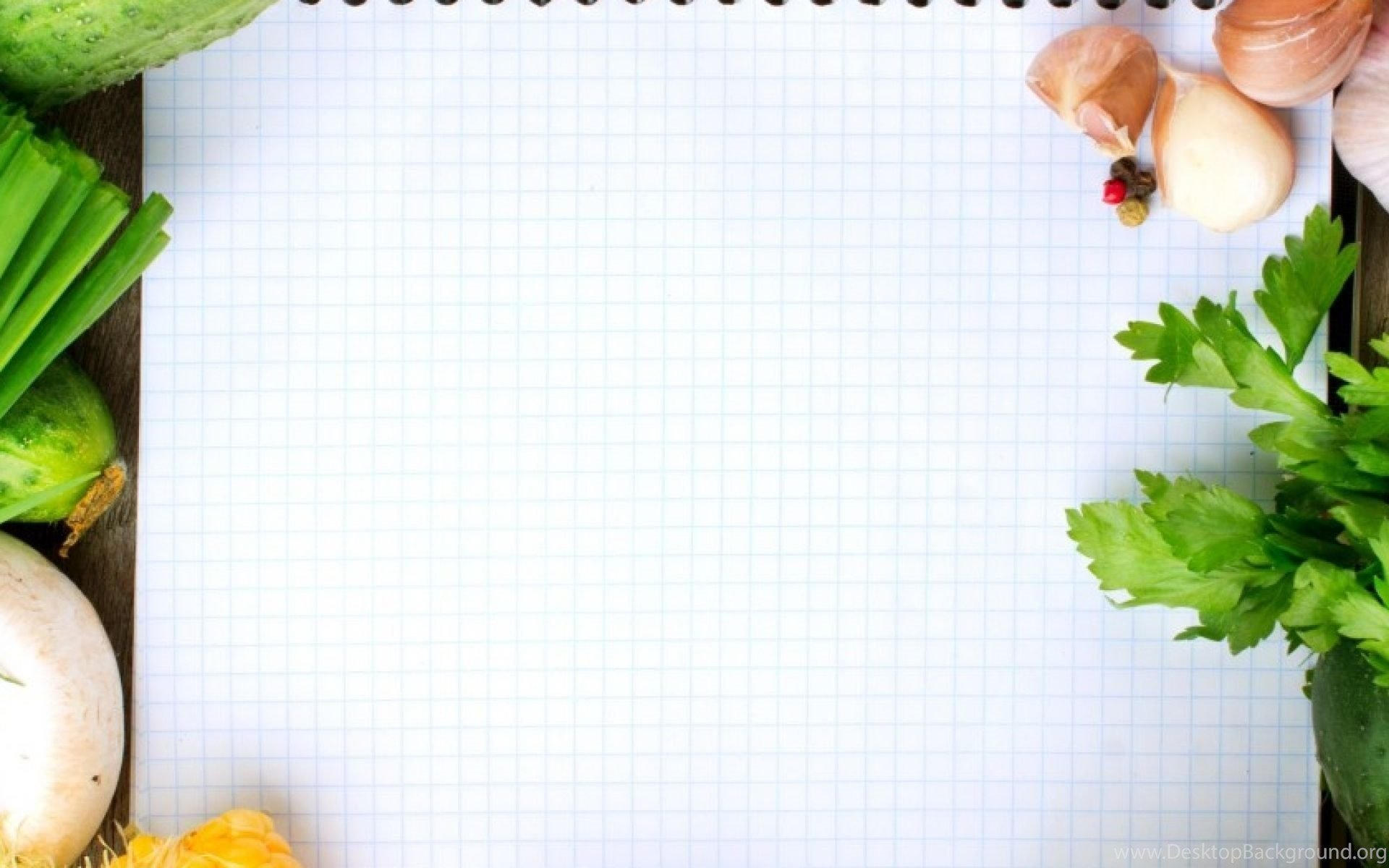 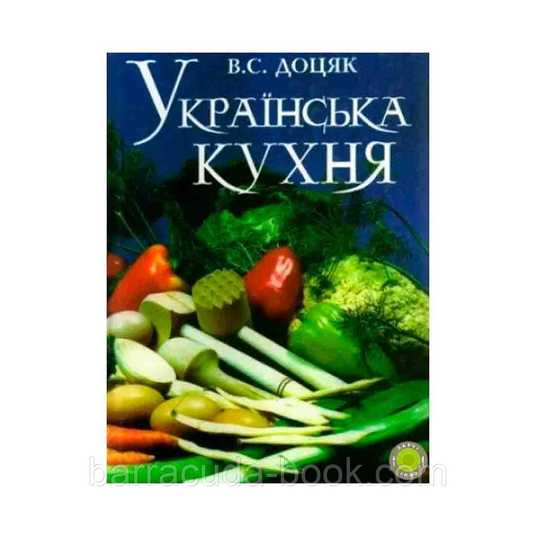 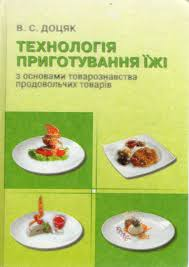 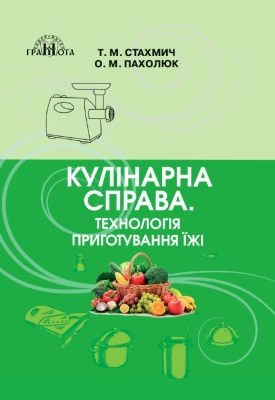 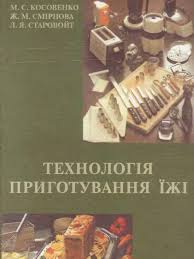 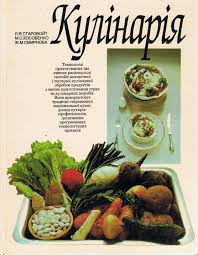 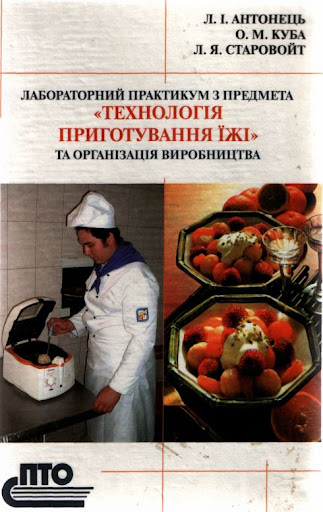 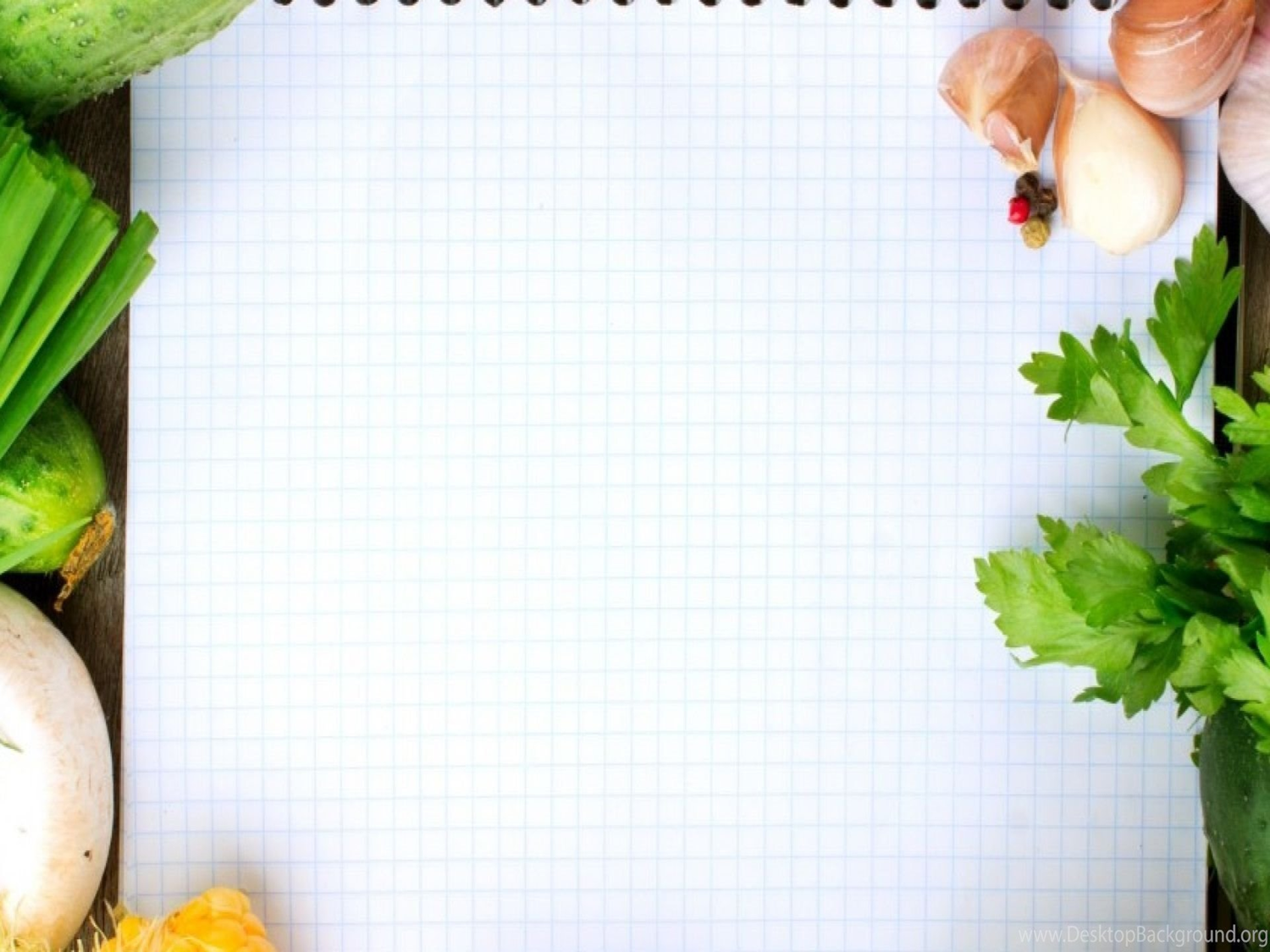 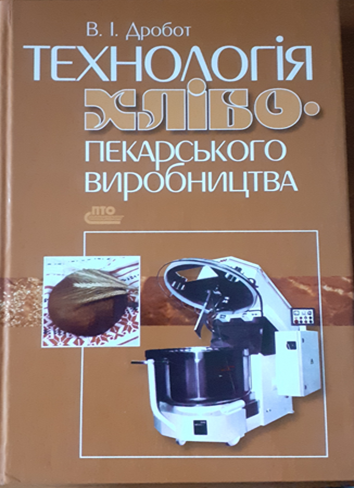 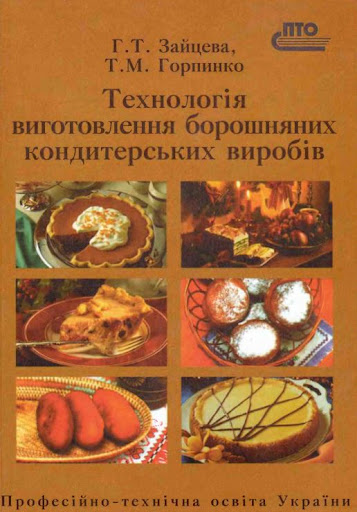 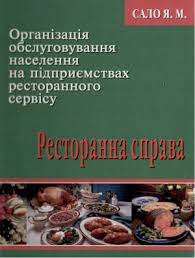 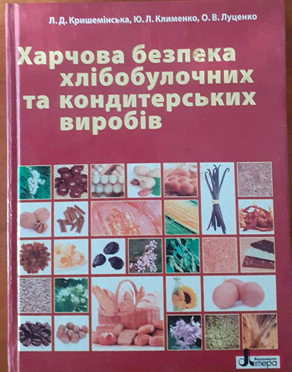 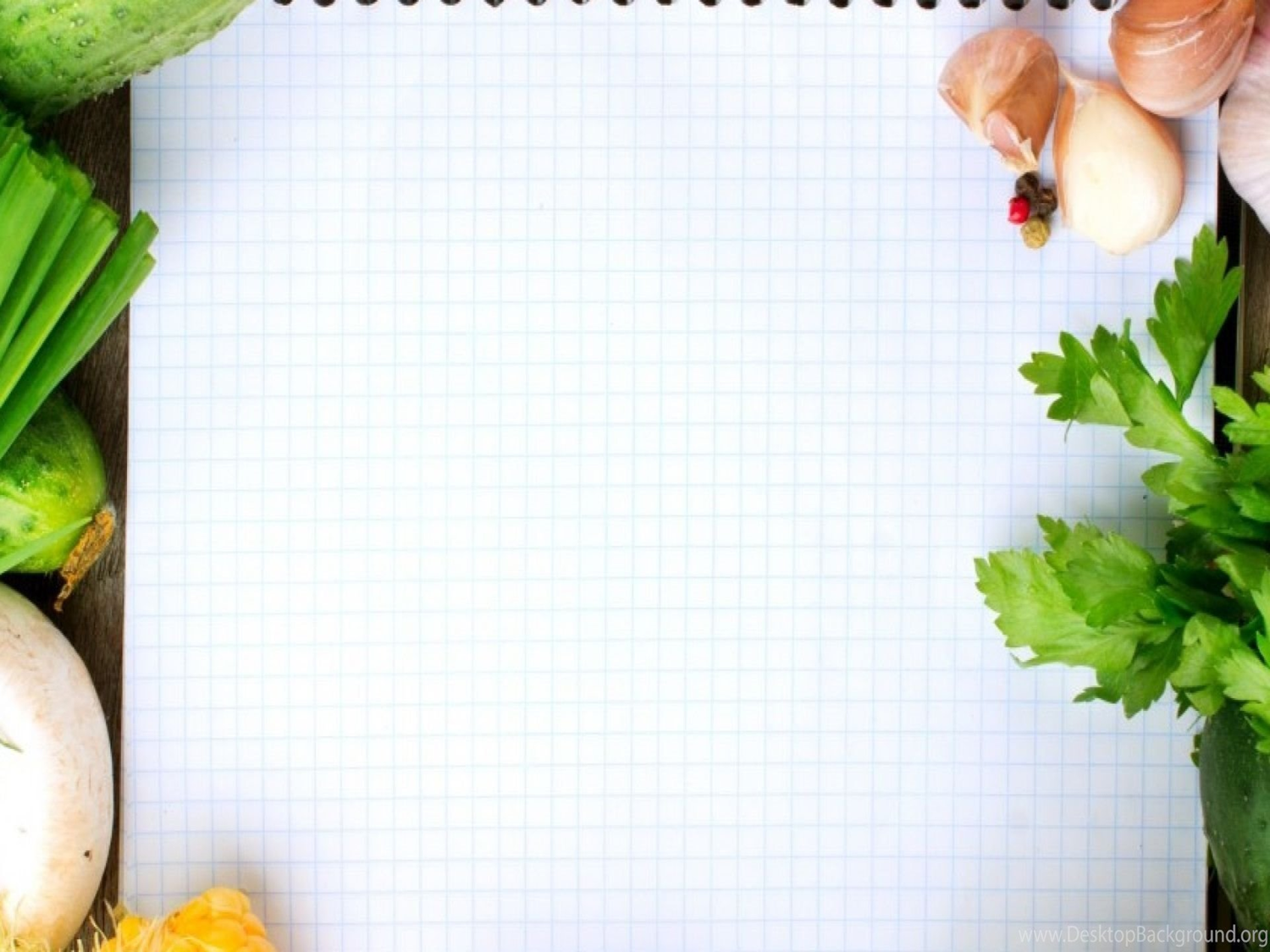 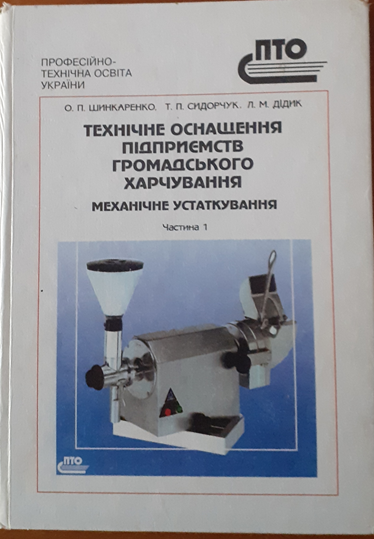 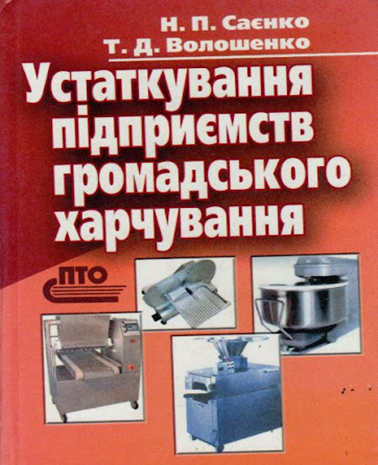 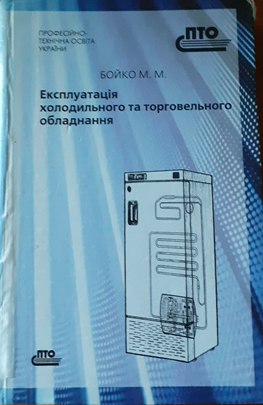 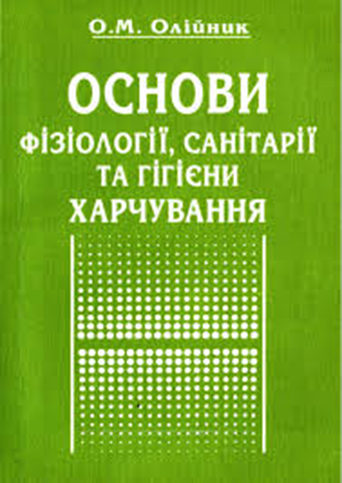 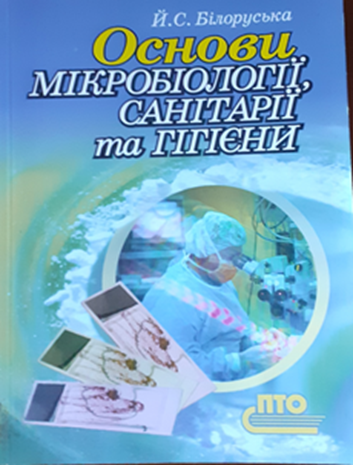